Частицы
как часть речи
Что такое частица?
I. Частица –это служебная часть речи, которая
1)служит или для образования наклонений глагола, или сравнительных степеней прилагательного и наречия; 
2) вносит различные оттенки в предложение.
II. Морфологические признаки:
не изменяется;
разряд по значению.
III. Синтаксическая роль: 
не является членом предложения.
Доказательство (как отличить частицу от других частей речи):
1. Слово не называет ни предмета, ни действия, ни качества. Следовательно, это служебная часть речи.
2. Оно не связывает слова и предложения. Значит, это не предлог и не союз.
3. Оно вносит дополнительный оттенок в высказывание. Следовательно, это частица.
4. Оно служит для образования или наклонений глагола, или сравнительных степеней прилагательного и наречия. Значит, это частица.
Разряды частиц
Формообразующие частицы
Формообразующие частицы – это частицы, которые служат для образования форм слова; например, условного и повелительного наклонения; степеней сравнения прилагательных и наречий.
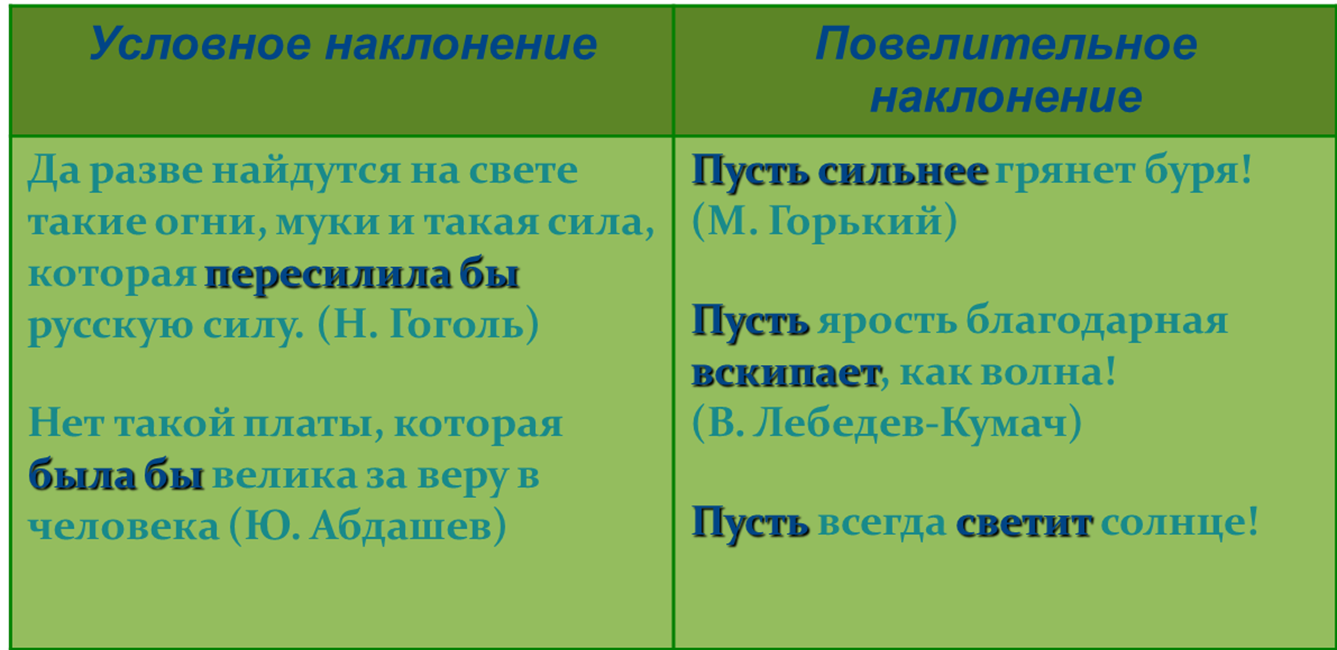 Формообразующая частица бы(б) служит для образования условного наклонения:
сказал бы, помог бы, надел б; что бы не случилось.
Частица бы(б) может стоять перед глаголом, к которому относится, после глагола, может отделяться от глагола другими словами:  
    Я б в рабочие пошёл. Я хотел бы    жить в Москве.  Я сделал  ещё бы лучше. Я бы ещё лучше сделал.
С помощью частиц пусть, пускай, да, давай образуется повелительное наклонение. 
Частицы пусть, пускай, да прибавляются к глаголу в форме 3 лица, частицы давай, давайте – к глаголу в форме 1 лица:
да здравствует, пусть едет, давай(давайте) поедем.
ФОРМООБРАЗУЮЩИЕ ЧАСТИЦЫ
ЧАСТИЦЫ
С ПОМОЩЬЮ ЧАСТИЦ ОБРАЗУЮТСЯ
ДА
ПУСТЬ 
ПУСКАЙ
ДАВАЙ (ТЕ)
ПОВЕЛИТЕЛЬНОЕ НАКЛОНЕНИЕ
 ГЛАГОЛА
БЫ (Б)
УСЛОВНОЕ НАКЛОНЕНИЕ ГЛАГОЛА
БОЛЕЕ
МЕНЕЕ
САМЫЙ
СТЕПЕНИ СРАВНЕНИЯ НАРЕЧИЙ И 
ПРИЛАГАТЕЛЬНЫХ
-ТО
-ЛИБО
-НИБУДЬ
КОЕ-
НЕОПРЕДЕЛЕННЫЕ МЕСТОИМЕНИЯ
Смысловые(модальные) частицы
Смысловые (модальные) частицы – частицы, которые  вносят в предложение различные смысловые оттенки (уточняют, акцентируют, усиливают), выражают чувства и отношение говорящего.
Различают:
Вопросительные – ли, разве, неужели, неужто
Восклицательные – что за, как
Указательные – вот (а вот), вон (а вон)
Сомнительные – вряд ли, едва ли	
Уточнительные – именно, как раз
Выделительные, ограничительные – только, лишь,  исключительно, почти, хоть
Усилительные – даже, и, же, ведь, уж, все, -таки,  все - таки, -то
Смягчение требования - ка
вопросительные - ли (ль), разве, неужели:
Неужели это так?  Правда ли это? Разве ты со мной не согласен?
Разве и неужели часто  выступают как синонимы: 
Разве (неужели) ты не узнал меня? 
Но, они могут иметь и разные значения.
В предложениях с разве выражается сомнение,  говорящий как бы спорит с собеседником, уверен в недопустимости факта: 
Разве можно лгать?
В предложениях  с неужели  появляется сомнение и удивление: 
Неужели он обманул нас?

указательные  – вот (а вот), вон (а вон), вот и, вон и .
Выделяют тот предмет,  на который надо обратить внимание:  
Вот моя деревня.
уточняющие –  именно, как раз, почти, чуть не, точно, точь-в-точь, ровно:   Именно она рассказала мне об этом. Как раз он знал об этом.
Частицы именно, как раз служат для выделения наиболее важной информации.

ограничительно-выделительные (выражают выделение, ограничение)– только, лишь, исключительно, почти, единственно, -то:  
Я не болен, только (лишь) устал немного.
восклицательные частицы  – что за, как, ну и: 
Что за душа! Как здорово! ну и дела!
Эти частицы выражают восхищение, удивление, негодование.
Частица как имеет омоним как - местоимение как и союз как.
Частица как обычно употребляется в восклицательных предложениях: Как упоительны в России вечера!
Местоимение-наречие  как употребляется  в вопросительных предложениях и является членом предложения: 
Как вы себя чувствуете? 

Сомнительные частицы-  вряд ли, едва ли: 
Едва ли это подойдет. Вряд ли он согласится.
усилительные частицы – даже, же, ни, ну, уж, ведь, всё-таки, лишь, только и др.
Эти частицы выделяют слова в предложении: 
Маше знакомы лишь известные памятники. (Лишь - усилительная частица, в предложении является частью определения лишь известные).
выражают смягчение требований –  -ка.
В сочетании с глаголами повелительного наклонения эта частица смягчает  значение глагола: 
Сделай! – Сделай-ка.
Отрицательные частицы
Отрицательные частицы служат для выражения отрицания, усиления отрицания или придают предложению положительное значение при двойном отрицании.
Не, ни – наиболее распространённые отрицательные частицы
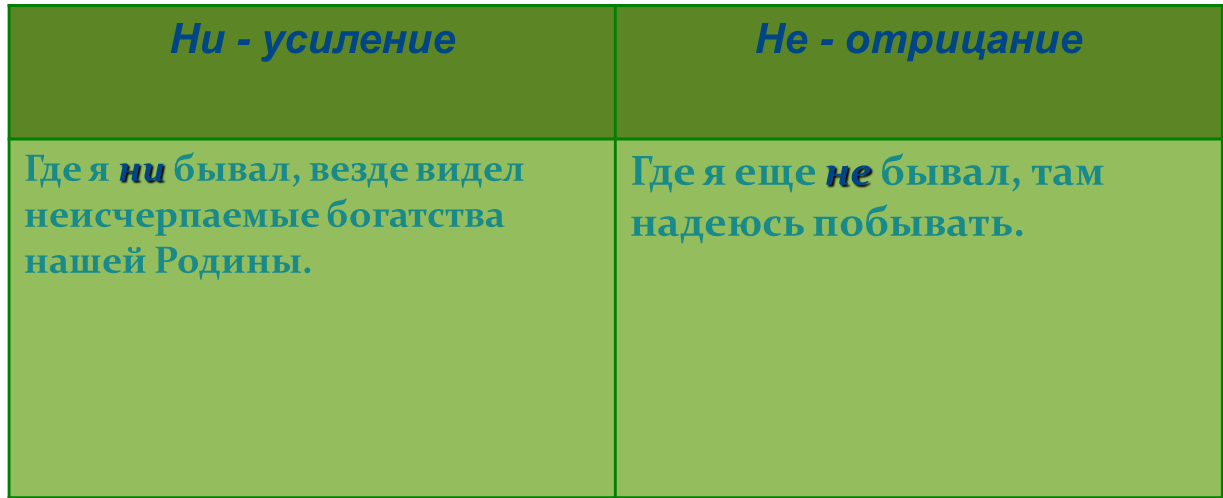 Частица НЕ
Частица НЕ  играет основную роль при выражении отрицания,  придает следующие значения:
отрицательное значение всему предложению: 
Не бывать этому.
отрицательное значение отдельному члену предложения: 
Перед нами оказалась не маленькая, а большая поляна.
положительное значение, утверждение (через двойное отрицание с не): 
не мог не помочь,  т.е. должен был помочь; не мог не сказать.

Чаще всего отрицательная частица не входит в состав сказуемого: 
Ночью не было дождя. (не было – сказуемое) Я не знаю. (не знаю – сказ.)
Частица НИ
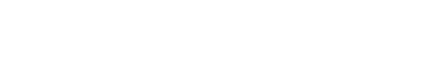 Частица НИ придает :
отрицательное значение в предложении без подлежащего: 
Ни с места!
усиление отрицания в предложениях с словом не (нет), которое выражает основное отрицание:
 Вокруг нет ни души. Не видно ни зги. На небе нет ни облачка. 
усиление и обобщение любого утверждения, сделанного в главном предложении (для этого в придаточном предложении используется частица ни): 
Что ни делал бы, всё у него получалось.
в простом
предложении
в сложном 
предложении
определите характер 
сказуемого
Пиши И
в сложносочинённом
и бессоюзном
предложениях
в сложноподчинённом
предложении
без частицы 
НЕ
с частицей 
НЕ
Пиши Е
Пиши И
в главной
части
в придаточной 
части
Пиши Е
Пиши Е
Можно заменить 
повторяющимся
союзом И 
(частица НИ
превращается 
в повторяющийся
союз НИ…НИ)
общий смысл: 
было действие или нет
Нельзя заменить 
повторяющимся
союзом И
с союзом ПОКА
Пиши Е
Пиши Е
Да: пиши И
Нет: пиши Е
Пиши И
Алгоритм различения на письме НЕ и НИ
Перед каким членом предложения употреблена частица
перед однородными 
членами
не перед сказуемым
перед сказуемым
Алгоритм различения на письме частиц НЕ(НИ) и приставок НЕ (НИ)
1. Определите, какой частью речи является слово
С.
Д.
Прилаг.
Нар. 
на -О
Г.
Прич.
Отриц.
наречия
М.
2. Определите, употребляется ли слово без НЕ
нет
да
Слитно
Слитно
Ни  -
безударная
Нар. 
на -О
Полное
прич.
Д.
Кр. прич.
Г.
С.
Прил.
НЕ не входит 
в НЕДО-
раздельно
Не  -
безударная
Имеется или подразумевается
противопоставление
да
нет
нет
раздельно
слитно
да
другие
неопределённые,
отрицательные
Нар. 
на -О
Полное
прич.
С.
раздельно
раздельно
Прил.
Остальные
сочетания 
не(ни)кто иной
не (ни) иное
Есть зависимые слова с приставкой НИ или частицы ДАЛЕКО НЕ, ОТНЮДЬ НЕ, ВОВСЕ НЕ
Слитно
нет
да
Ни  -
безударная
возможно 
изменение
порядка слов
раздельно
Полное
прич.
краткое 
 прил.
нар. на -О
С.
полное прил.
слитно, 
если не входит в группу наречий
(не видно, 
не слышно и т.п.),
являющихся 
сказуемыми
Не  -
безударная
слитно, 
кроме слов, не совпадающих
по значению 
с полной формой
Слитно
нет
да
слитно
раздельно
ПРАВОПИСАНИЕ ЧАСТИЦ
через дефис
раздельно
БЫ(Б), ЛИ (ЛЬ), ЖЕ (Ж)
-КА, -ТО, - ЛИБО, - НИБУДЬ, КОЕ-
А мы-то старались!
МОЖНО ОПУСТИТЬ 
ИЛИ ПЕРЕСТАВИТЬ
Сходи-ка в магазин за хлебом!
Это было очень страшно, 
но в то же время интересно.
-ДЕ
-С
-ТКА
-ТКО
УСТАРЕВШИЕ
Что бы такого интересного
придумать?
-ТАКИ – после наречий, глаголов,
частиц
Опять-таки, уехал-таки, все-таки
! НЕ ПУТАЙ С
ЧТОБЫ, ТАКЖЕ, ТОЖЕ, НЕУЖЕЛИ
НО
Он таки приехал в гости.
Правописание частицы НЕ и НИ
НЕ
Нельзя убрать (меняется смысл).
    (не упал  - упал)

НЕ+НЕ (двойное отрицание) = утверждение
    (не мог не сказать =сказал)
 
Обобщающее утвердительное значение
   (Кто не слышал? =все слышали)
НИ
Можно убрать (смысл не меняется).
(нет НИ звука – нет звука)
2.  Можно заменить  И, НЕТ ДАЖЕ, ДАЖЕ.
(нет и звука, нет даже звука)
Конец